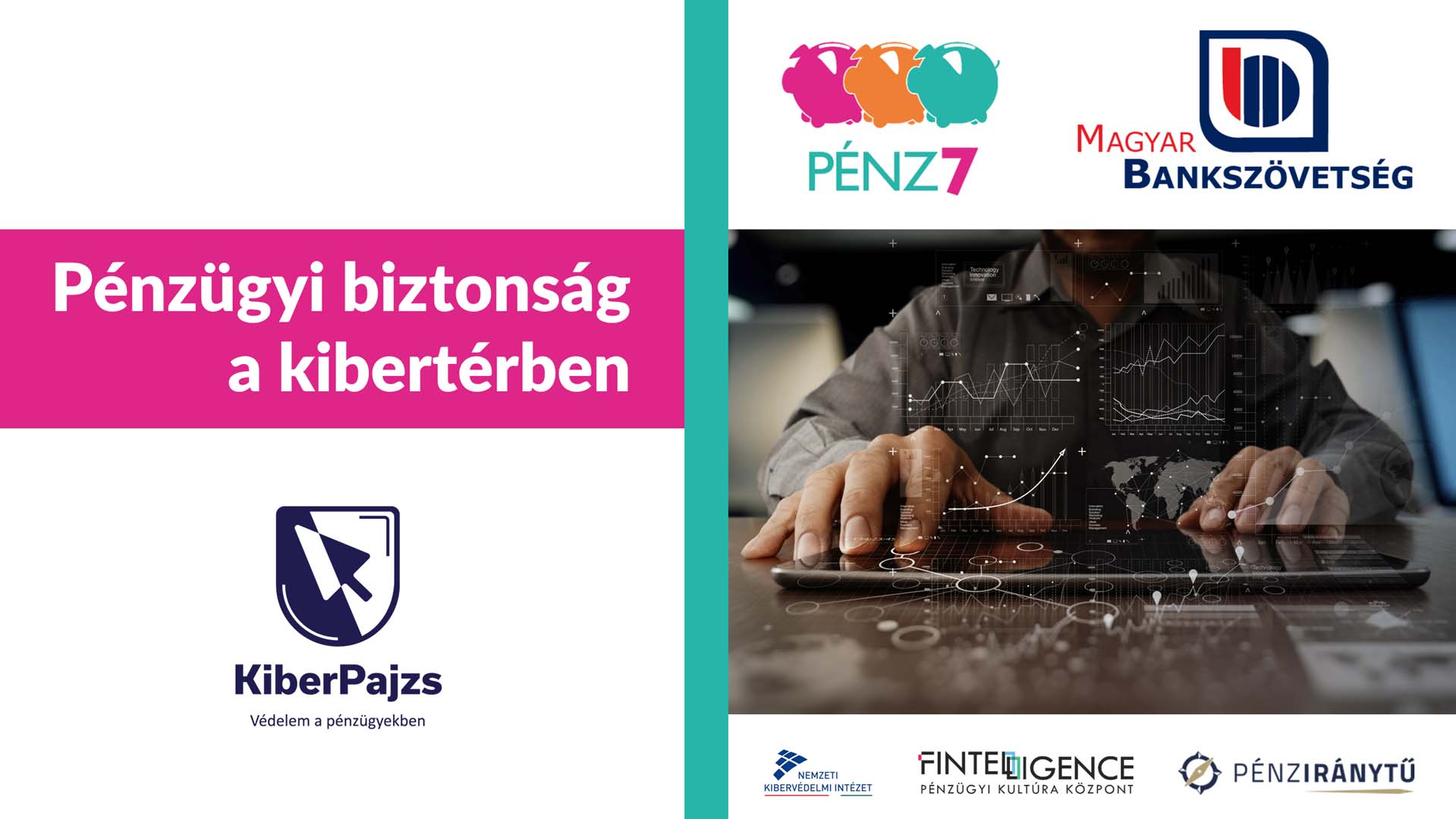 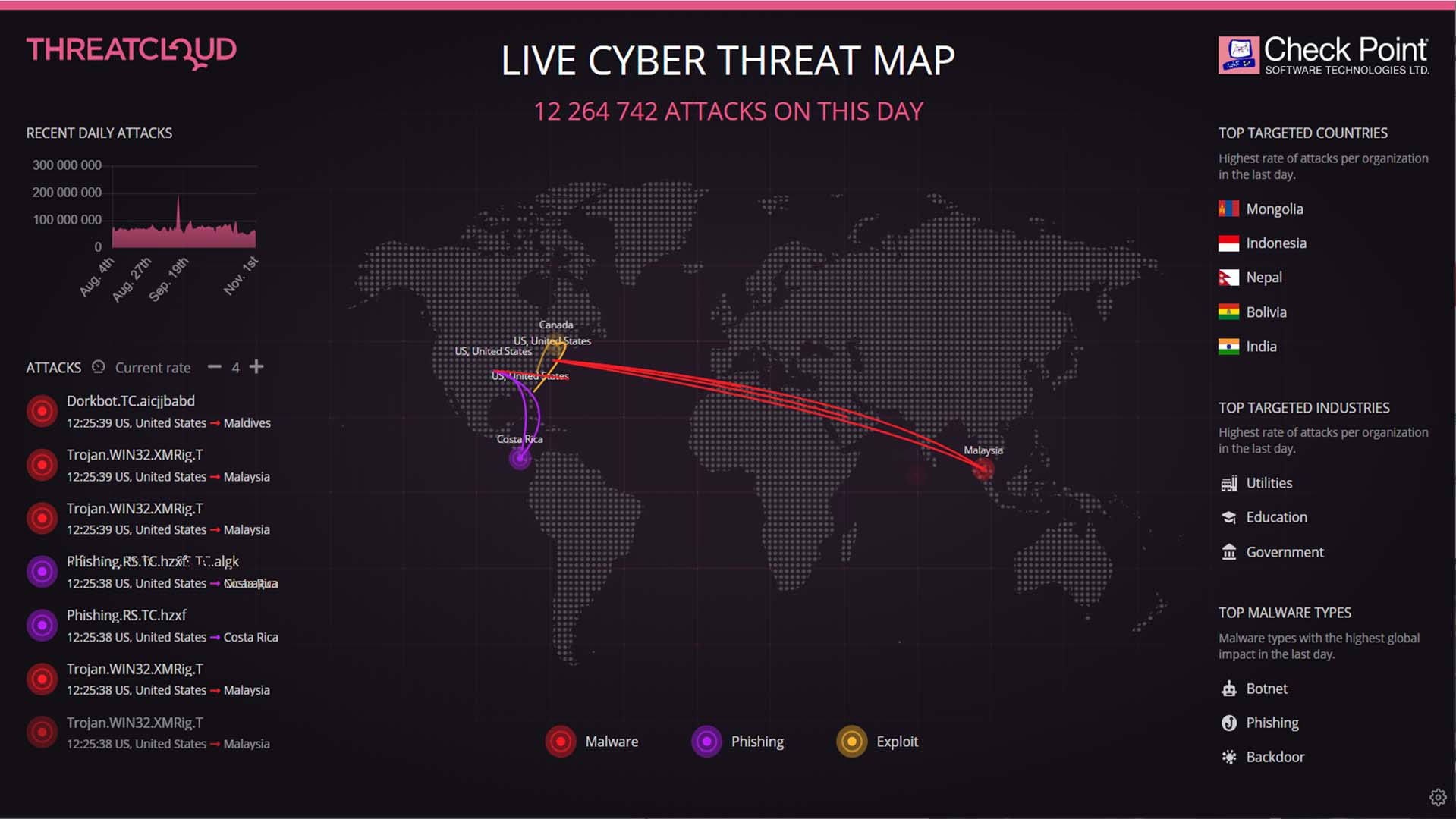 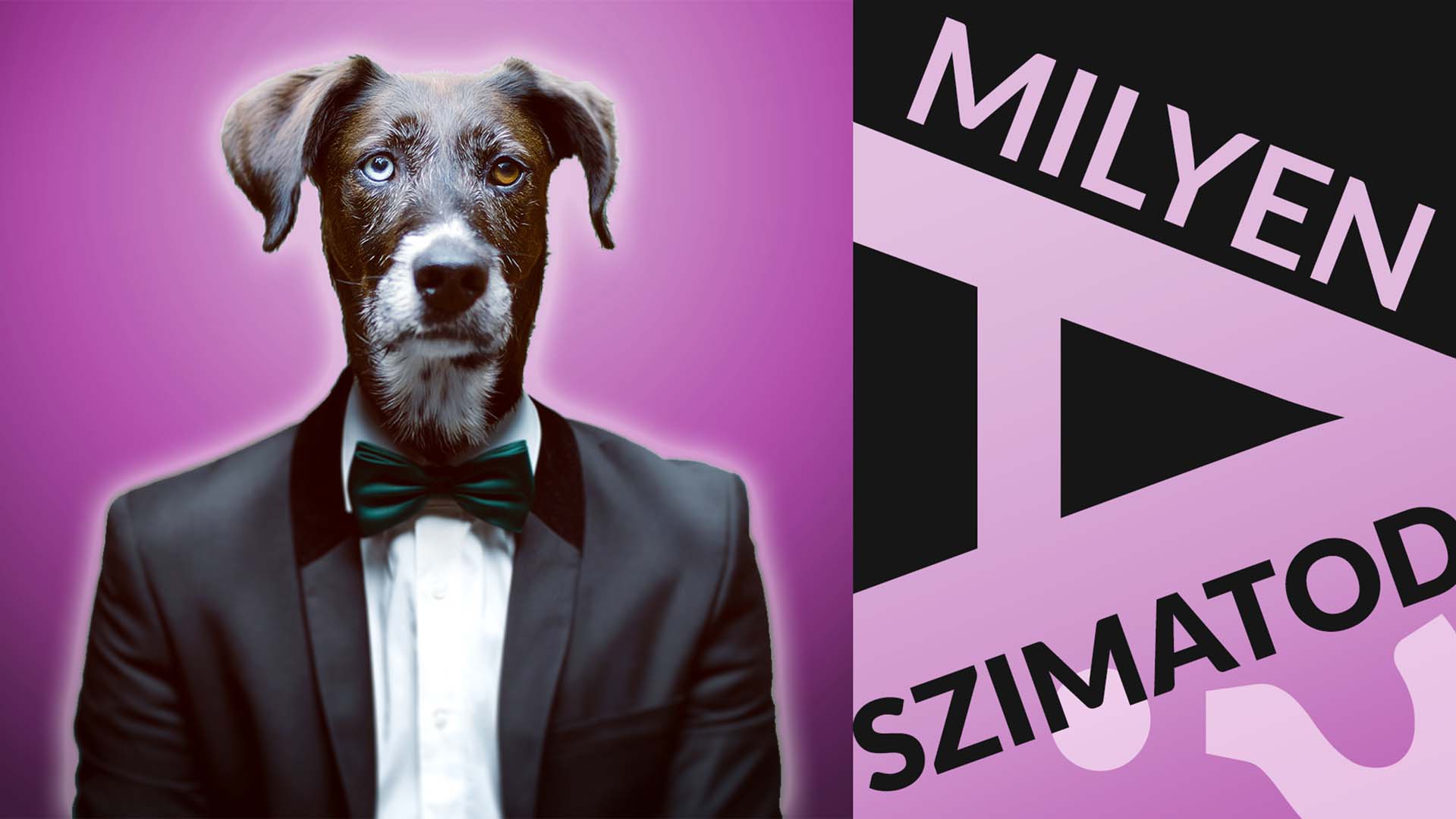 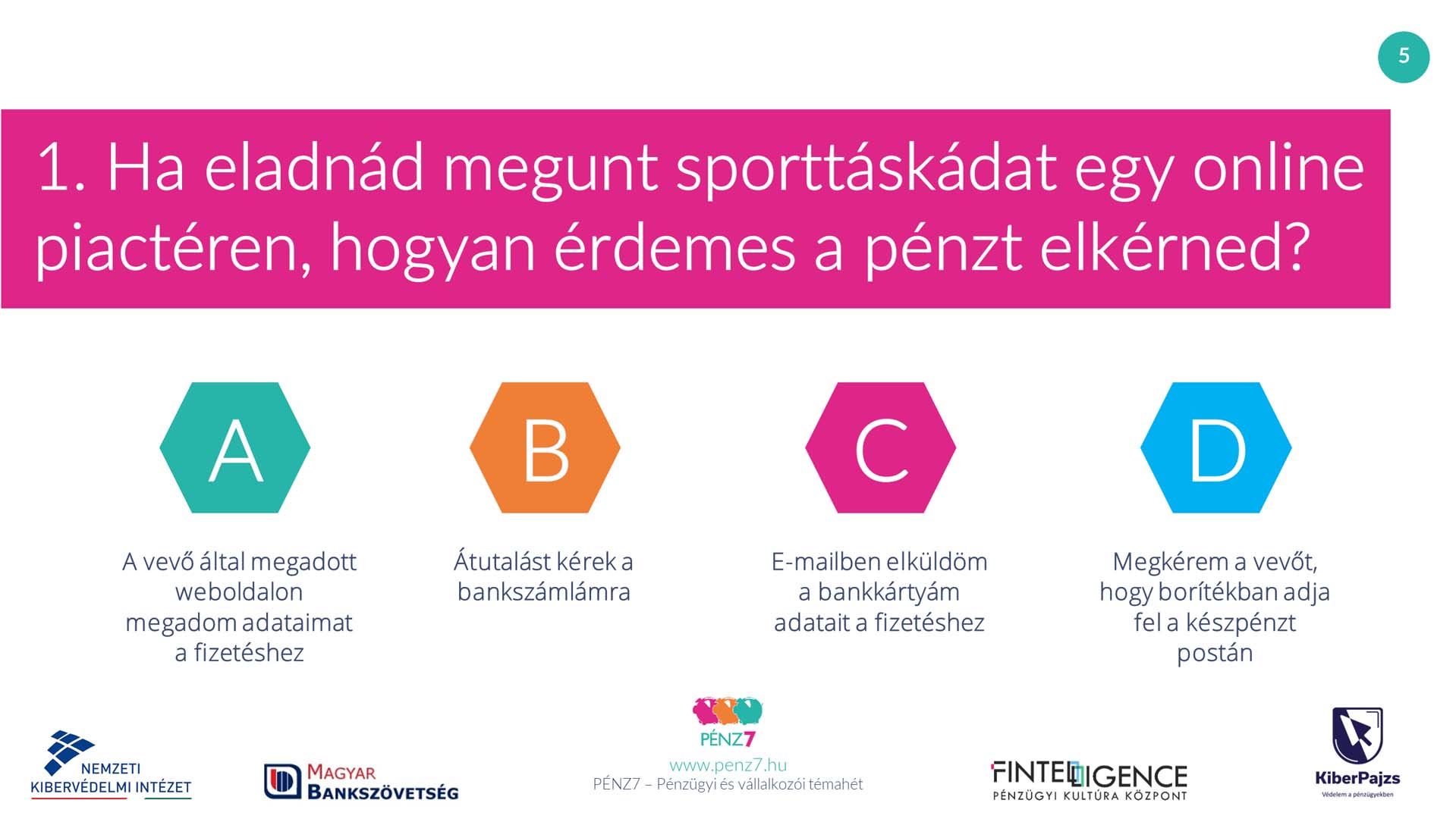 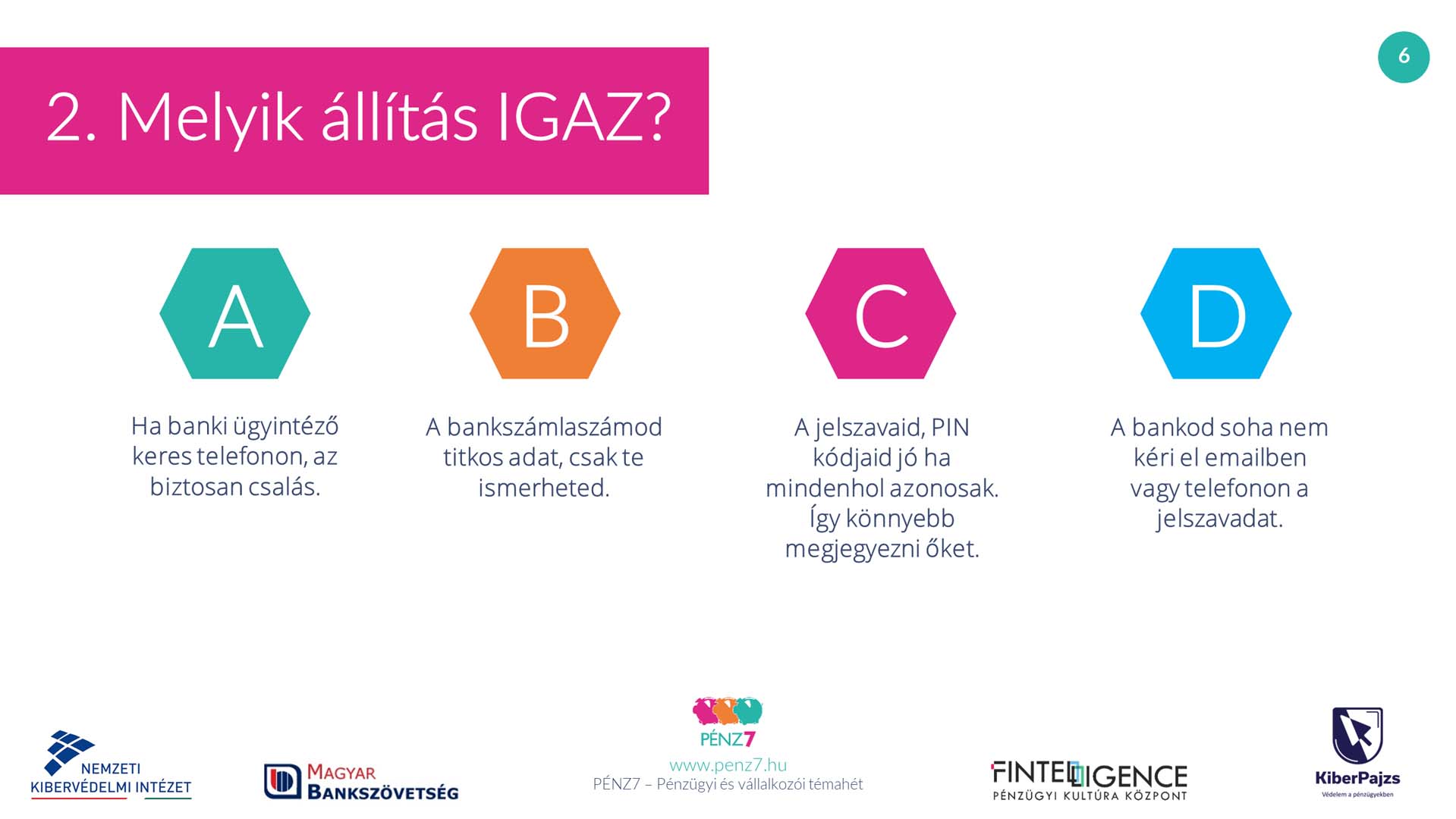 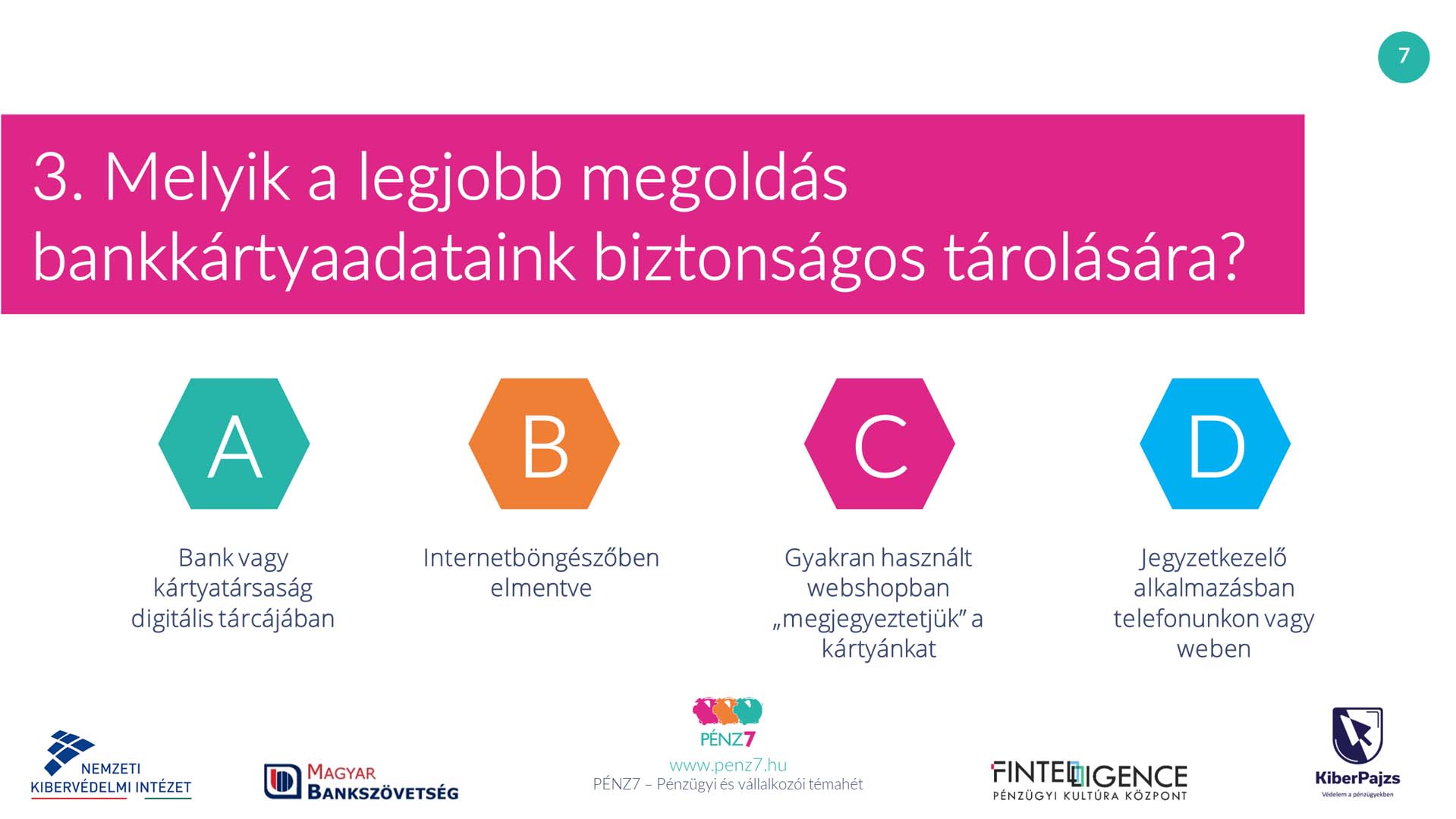 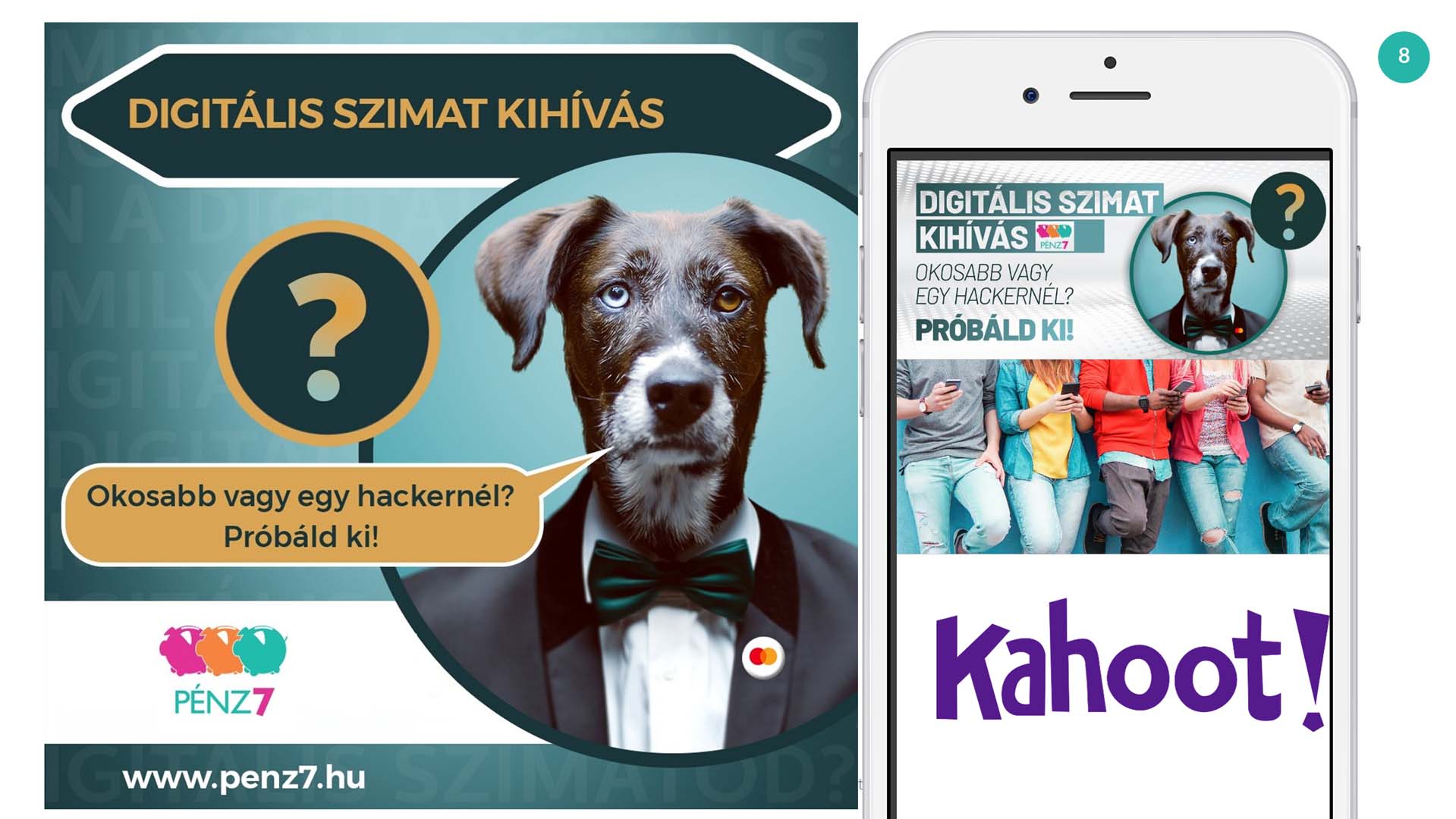 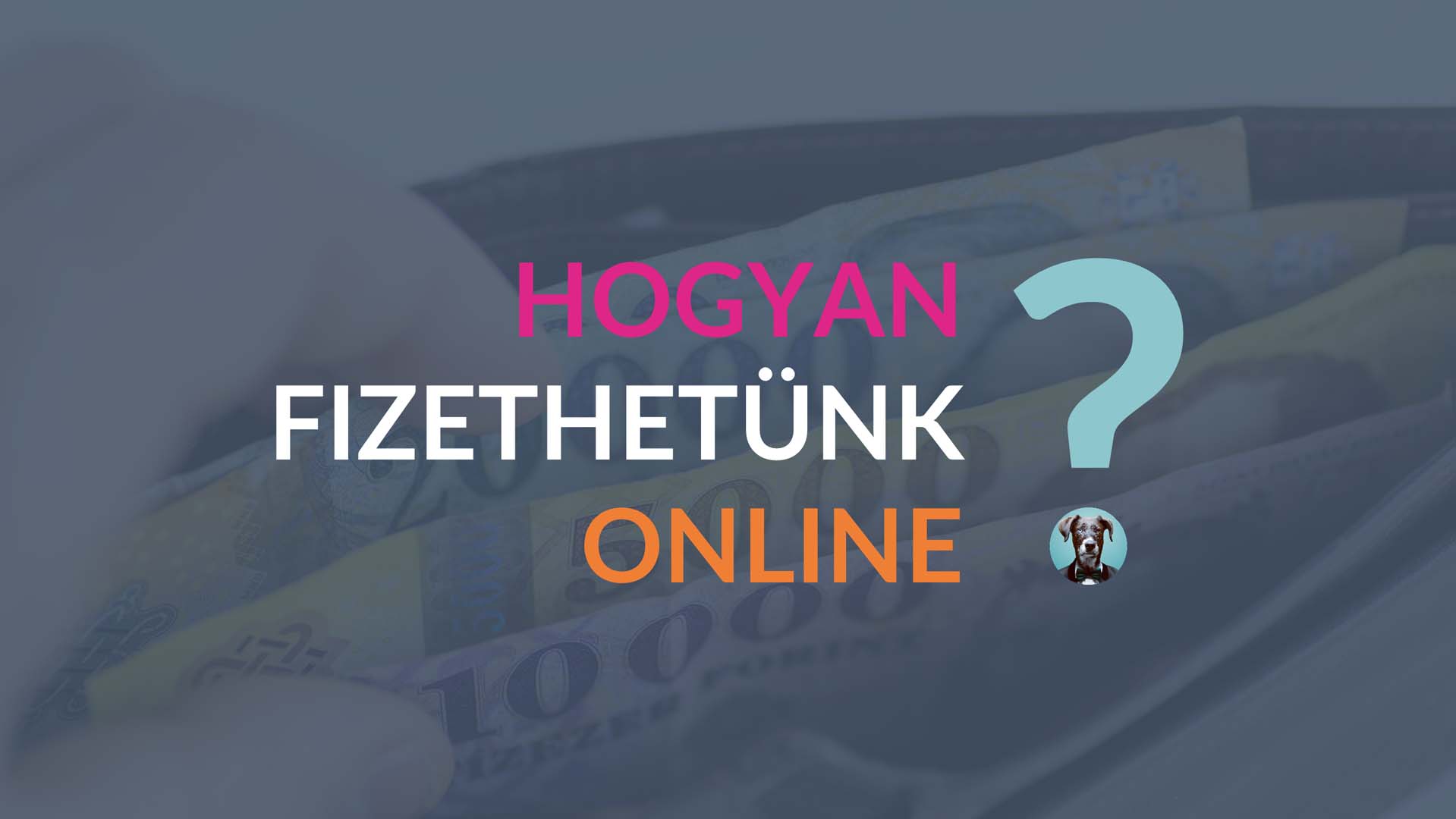 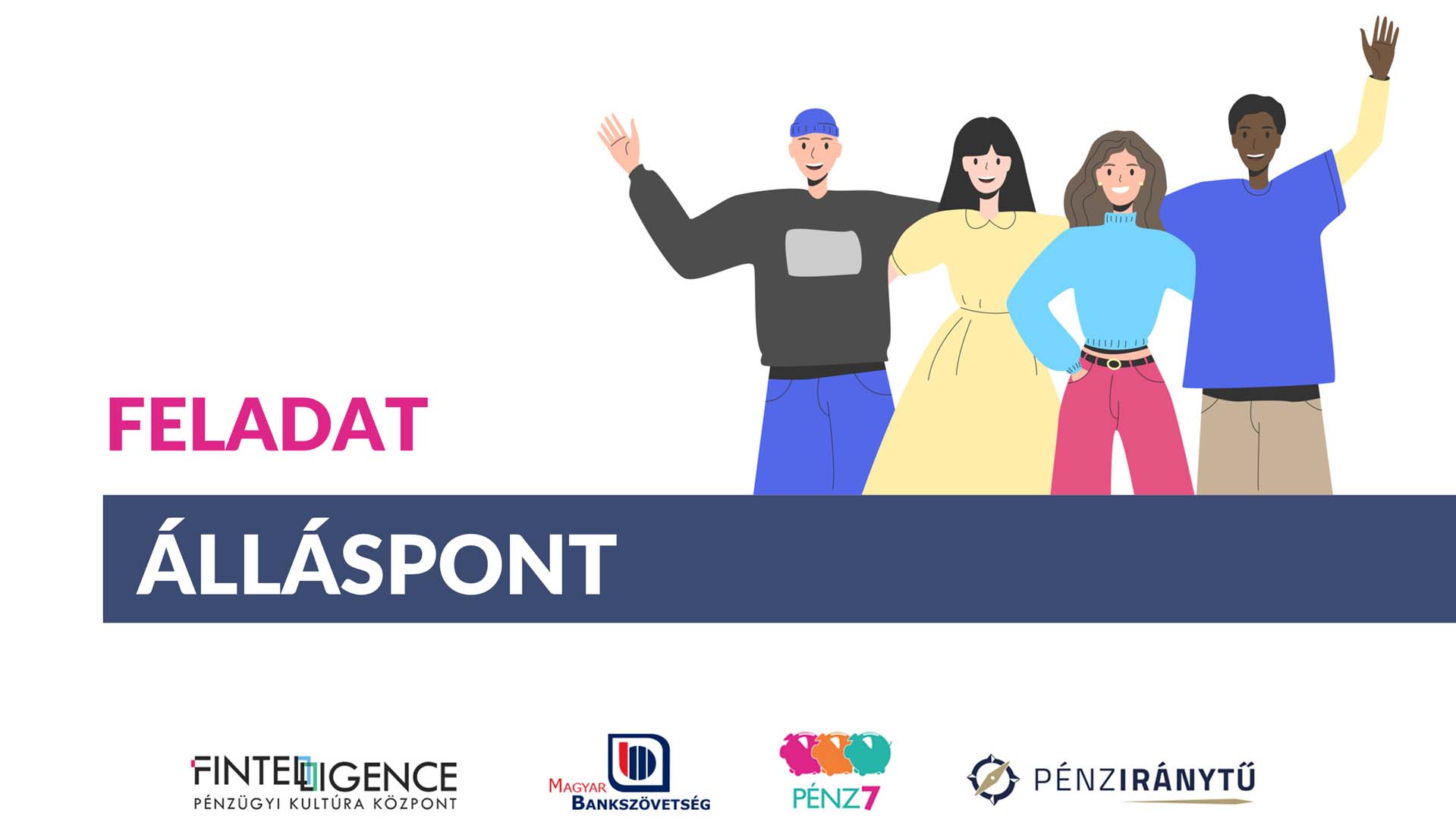 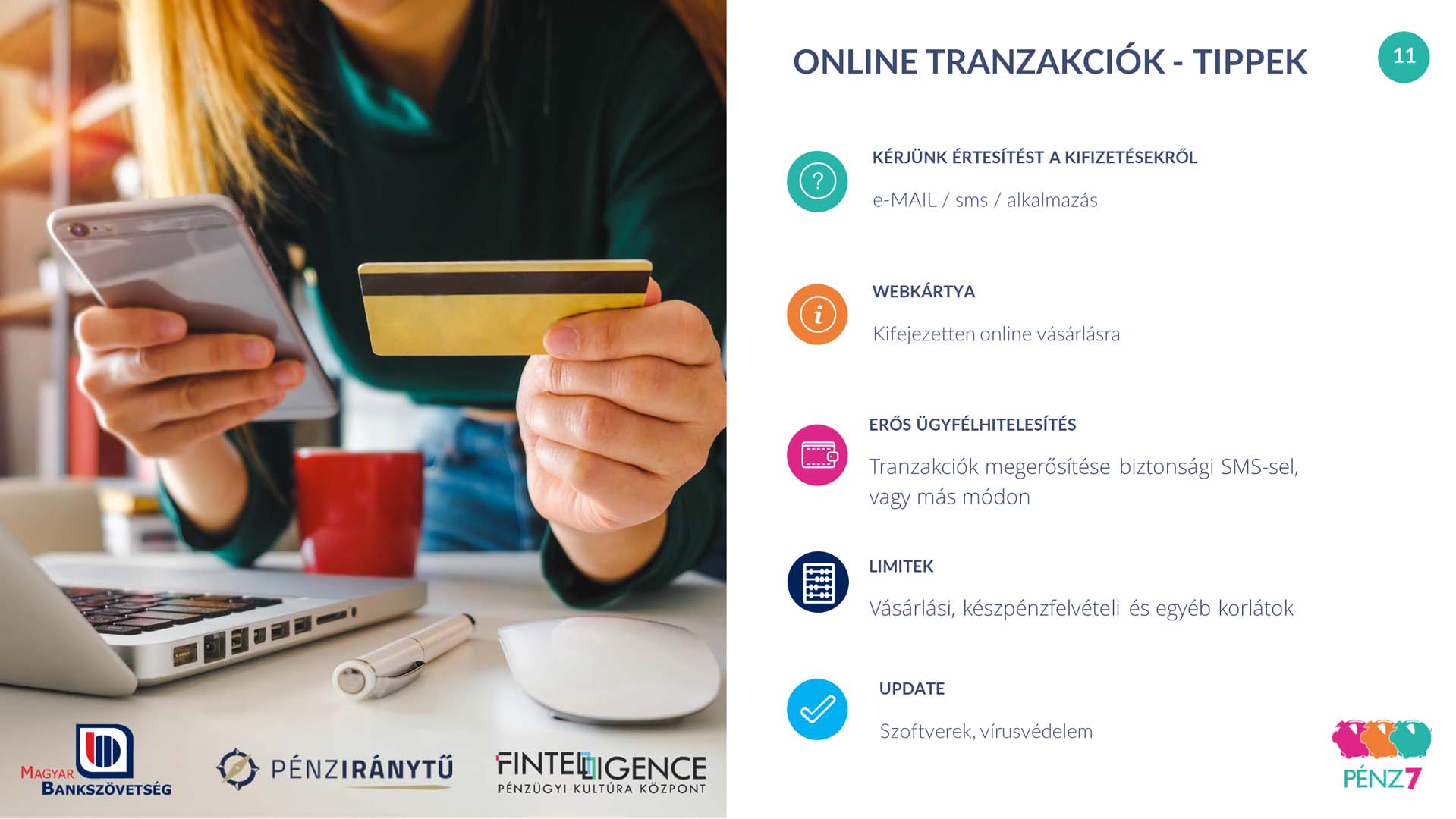 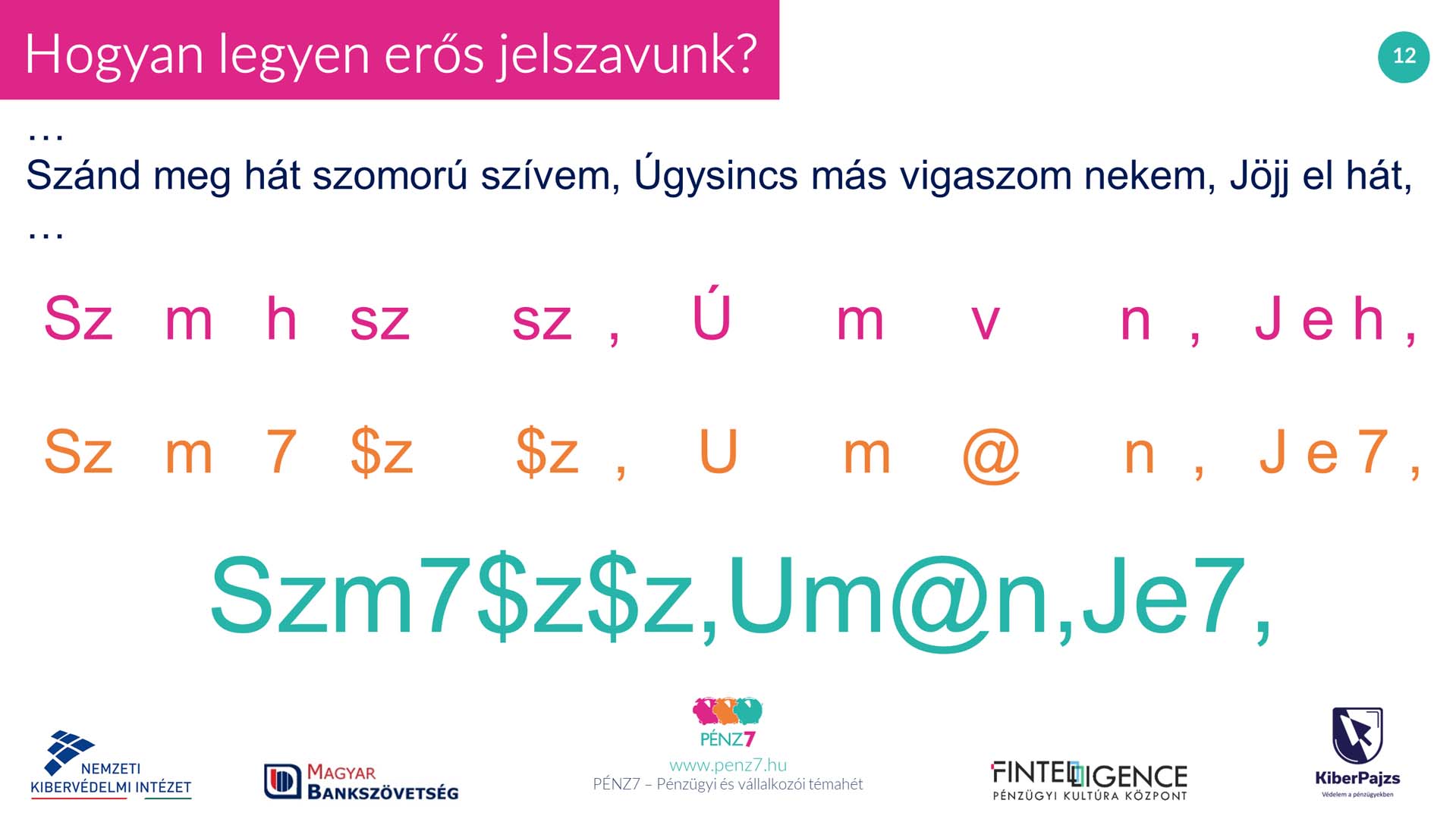 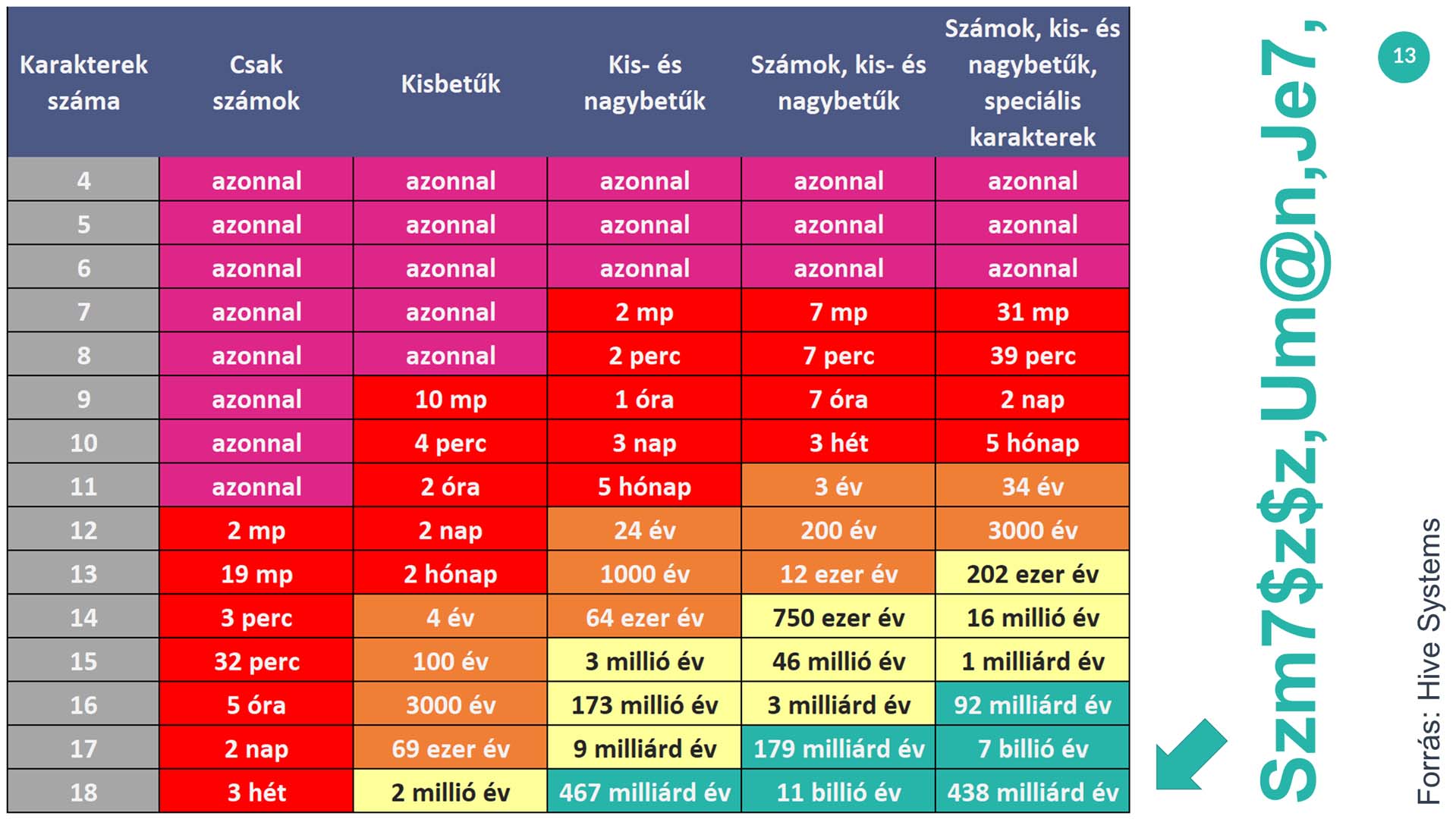 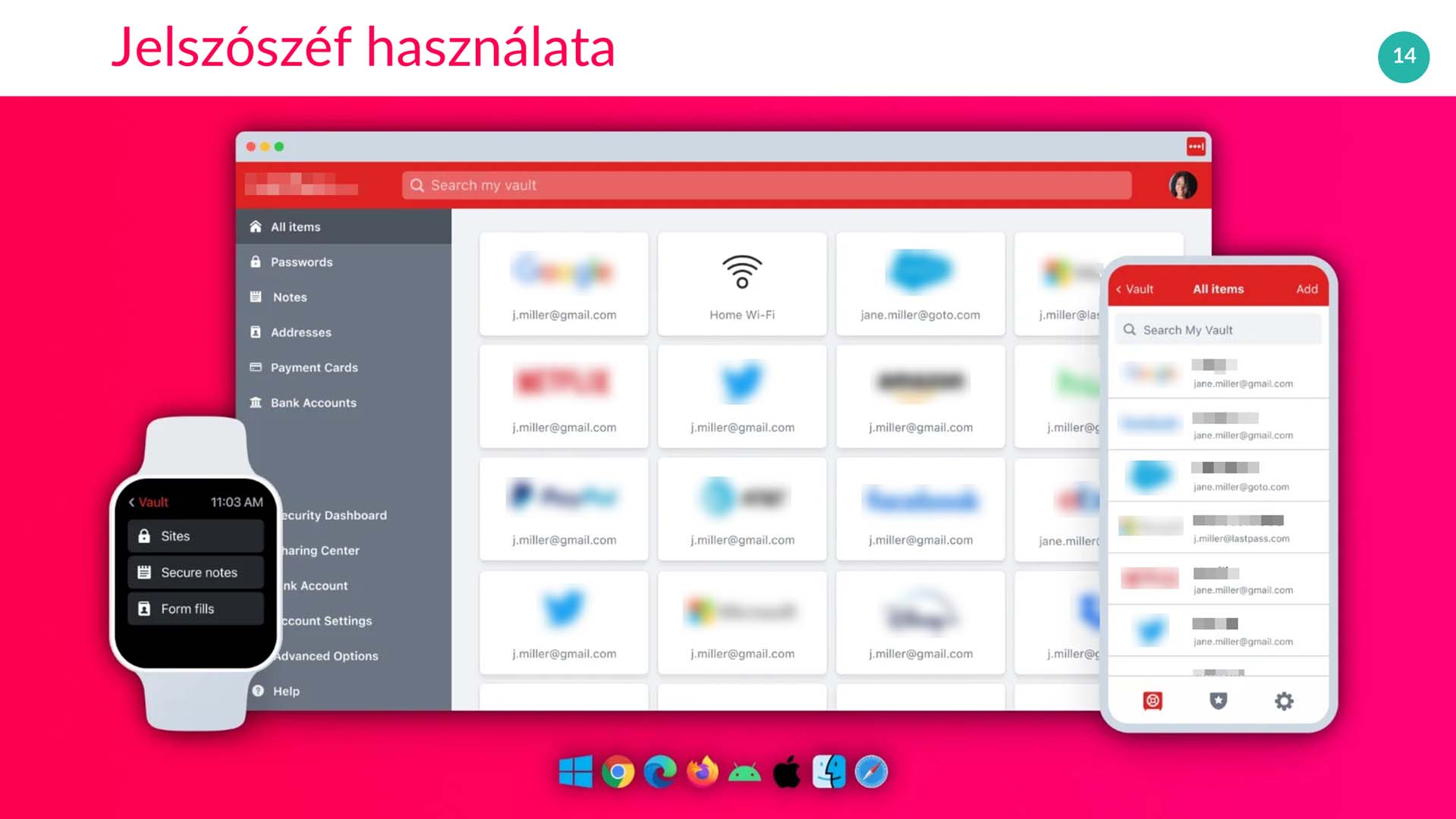 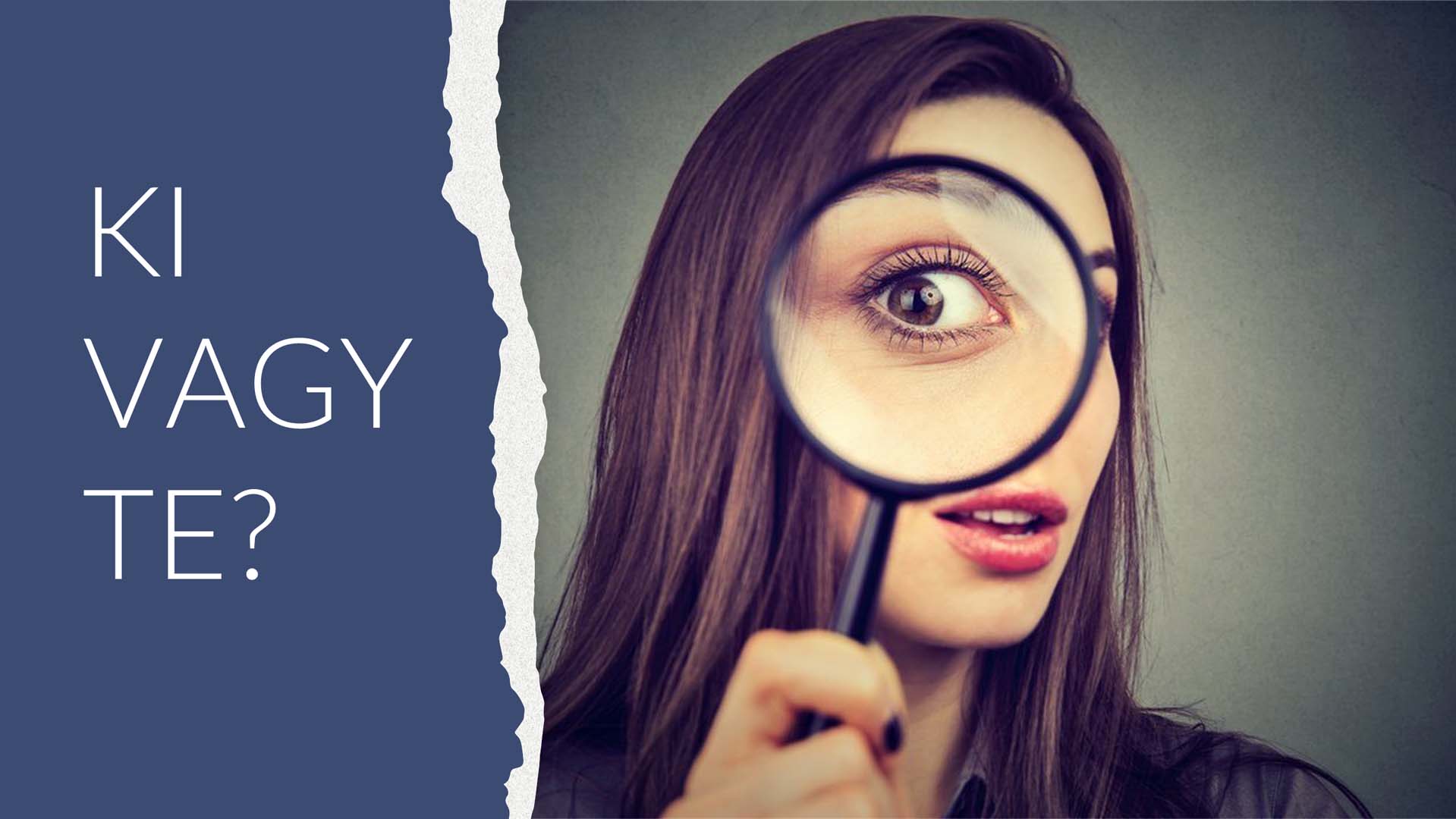 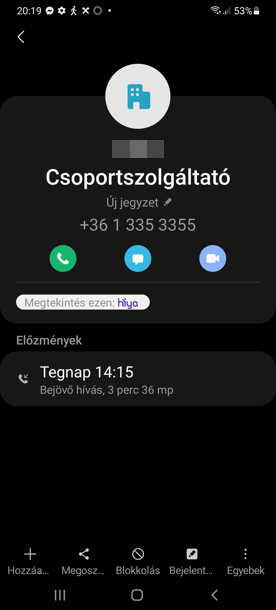 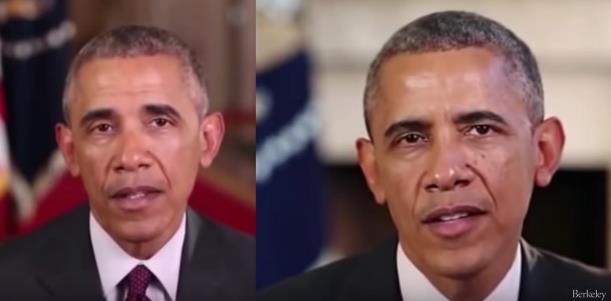 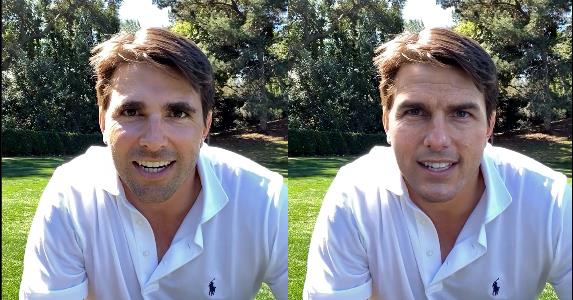 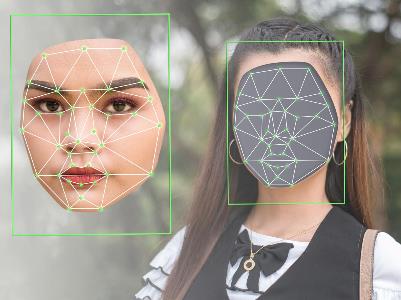 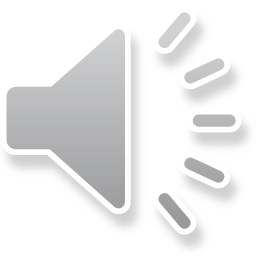 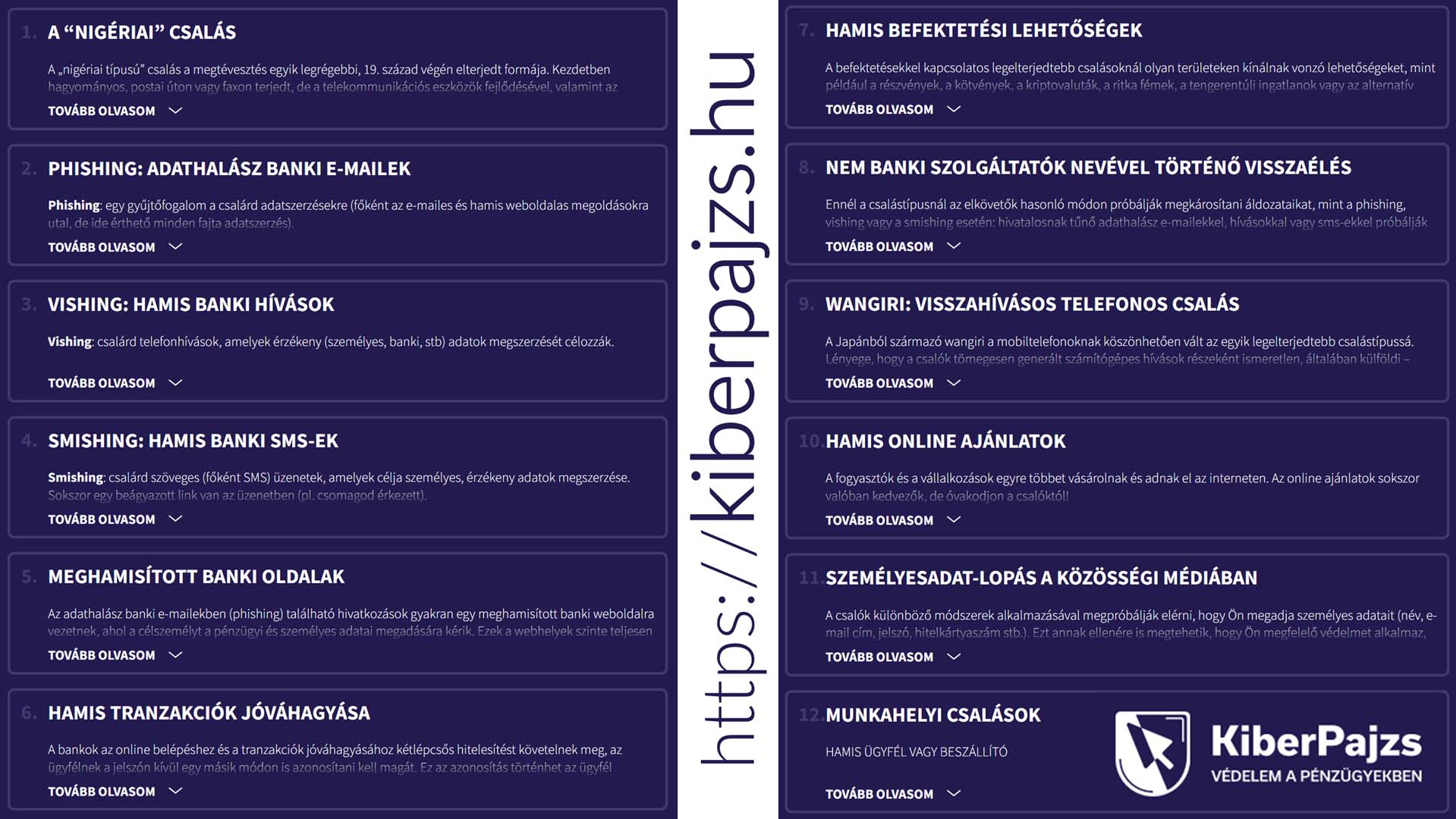 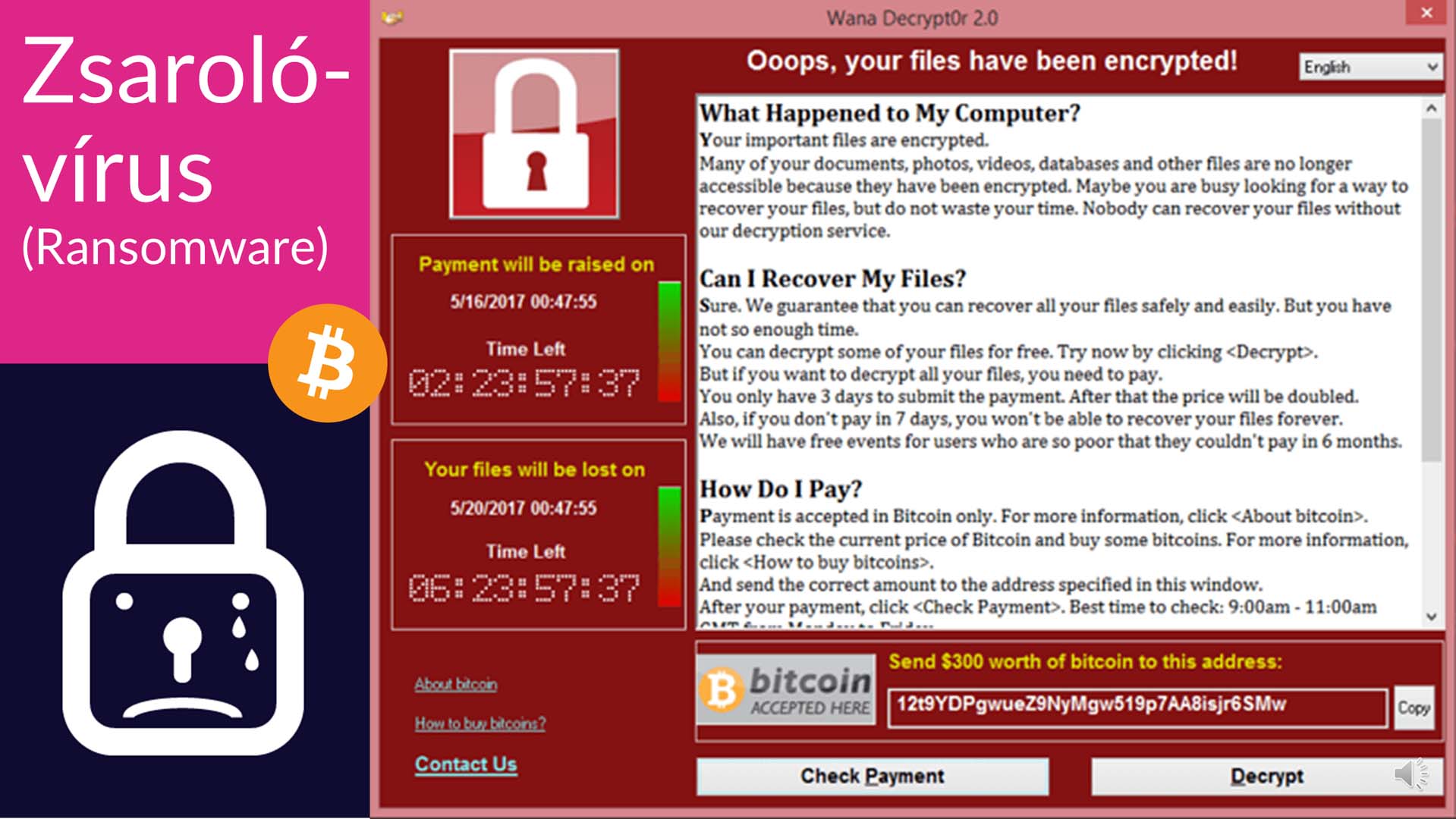 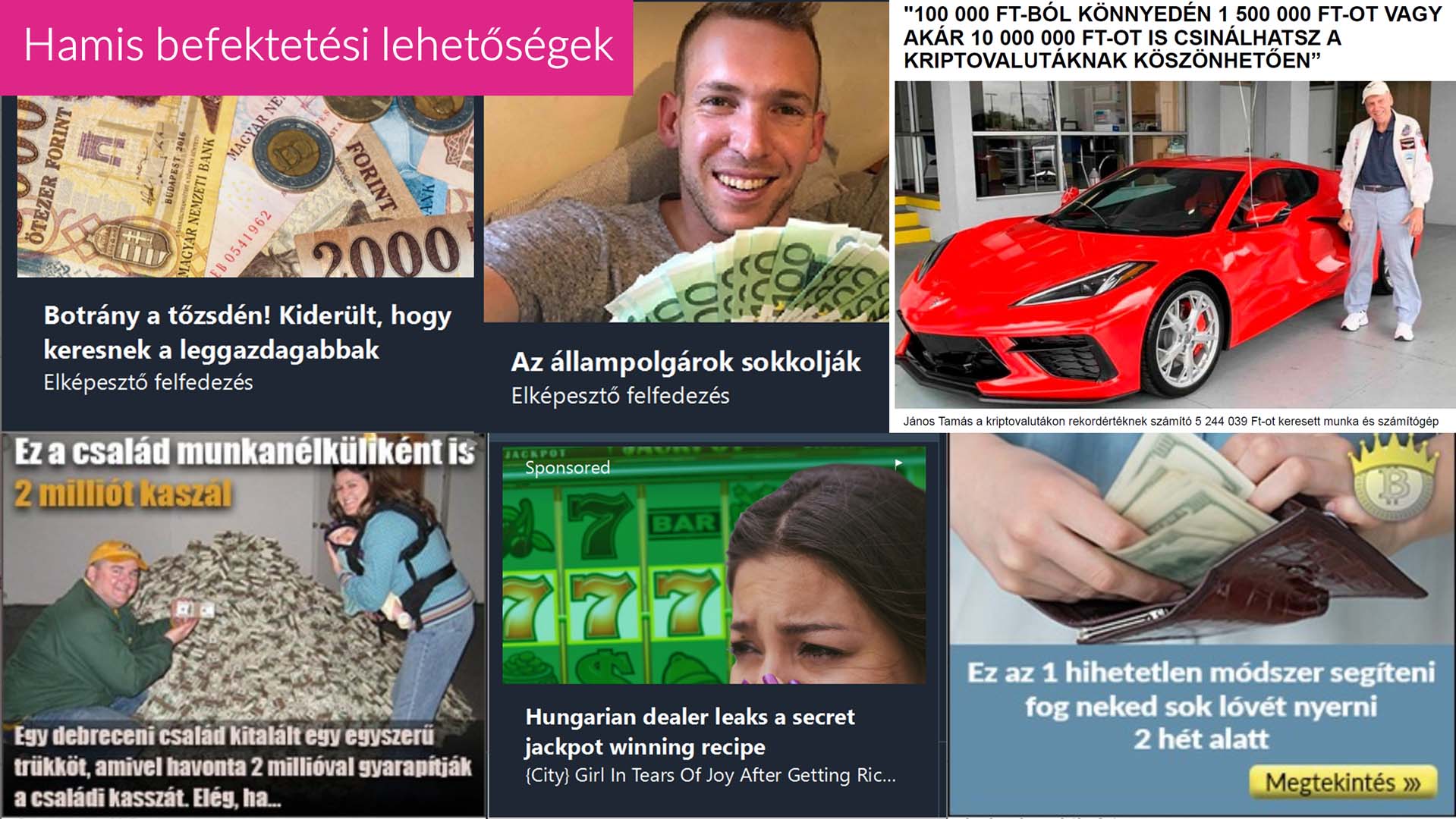 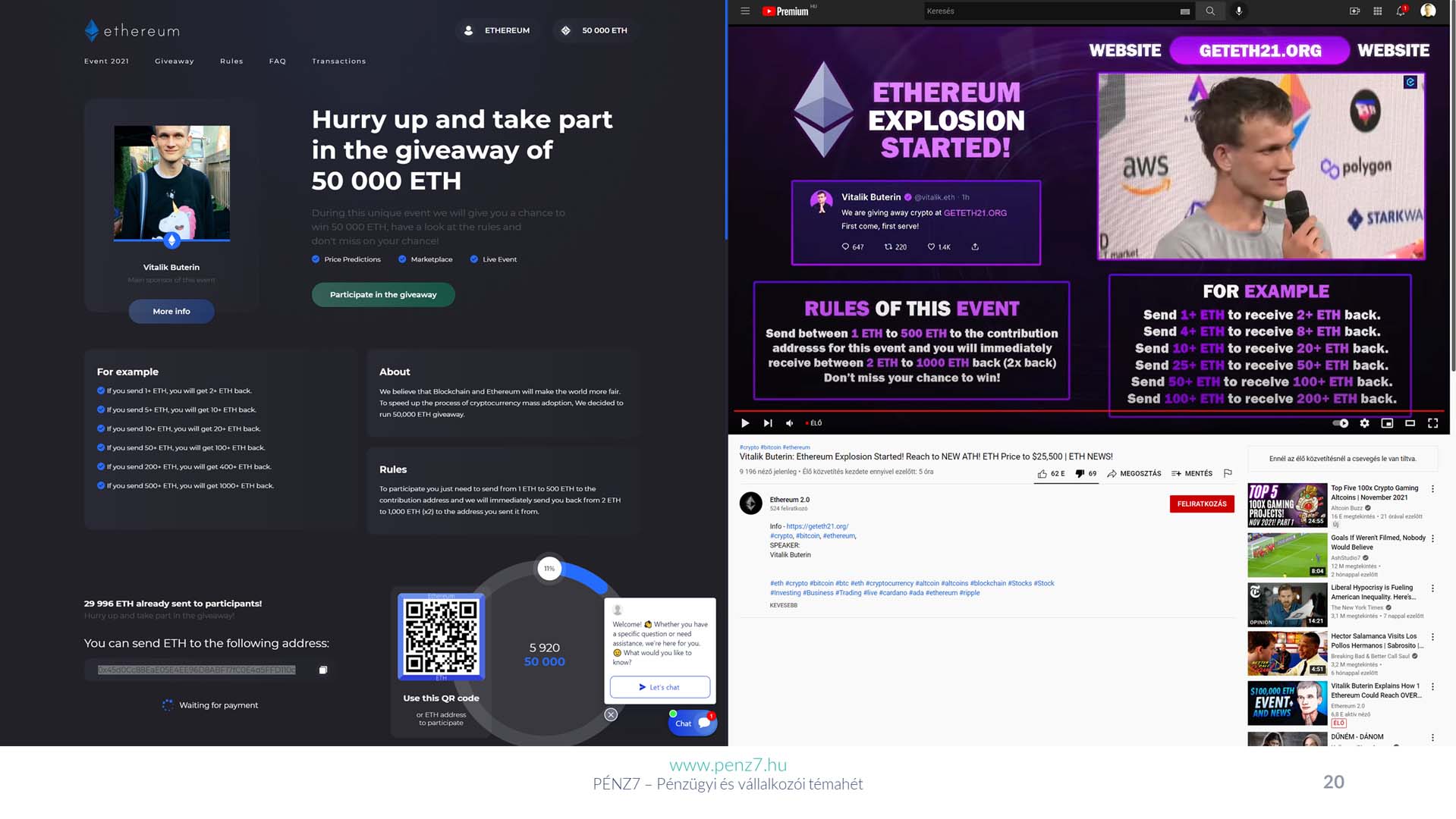 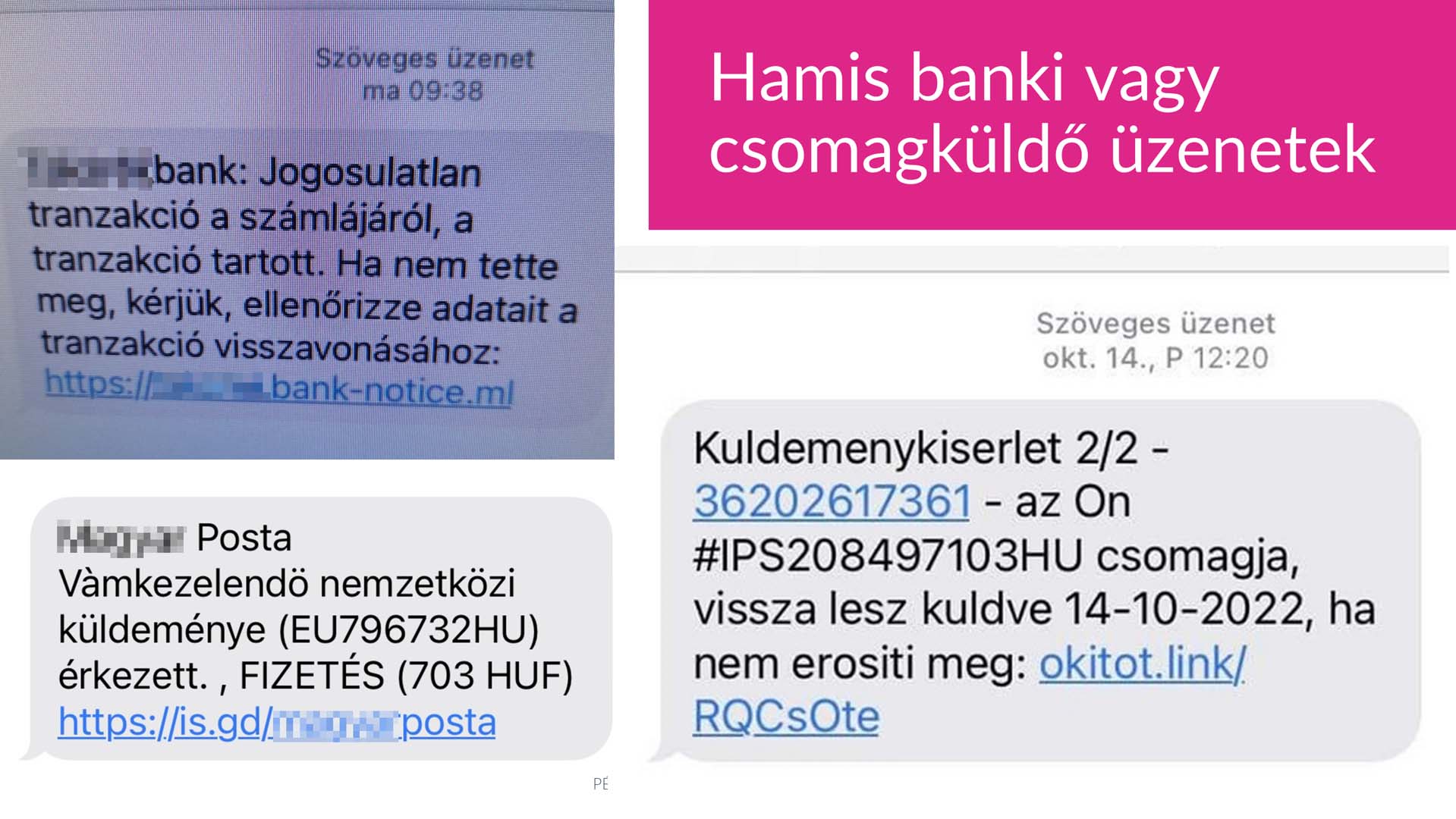 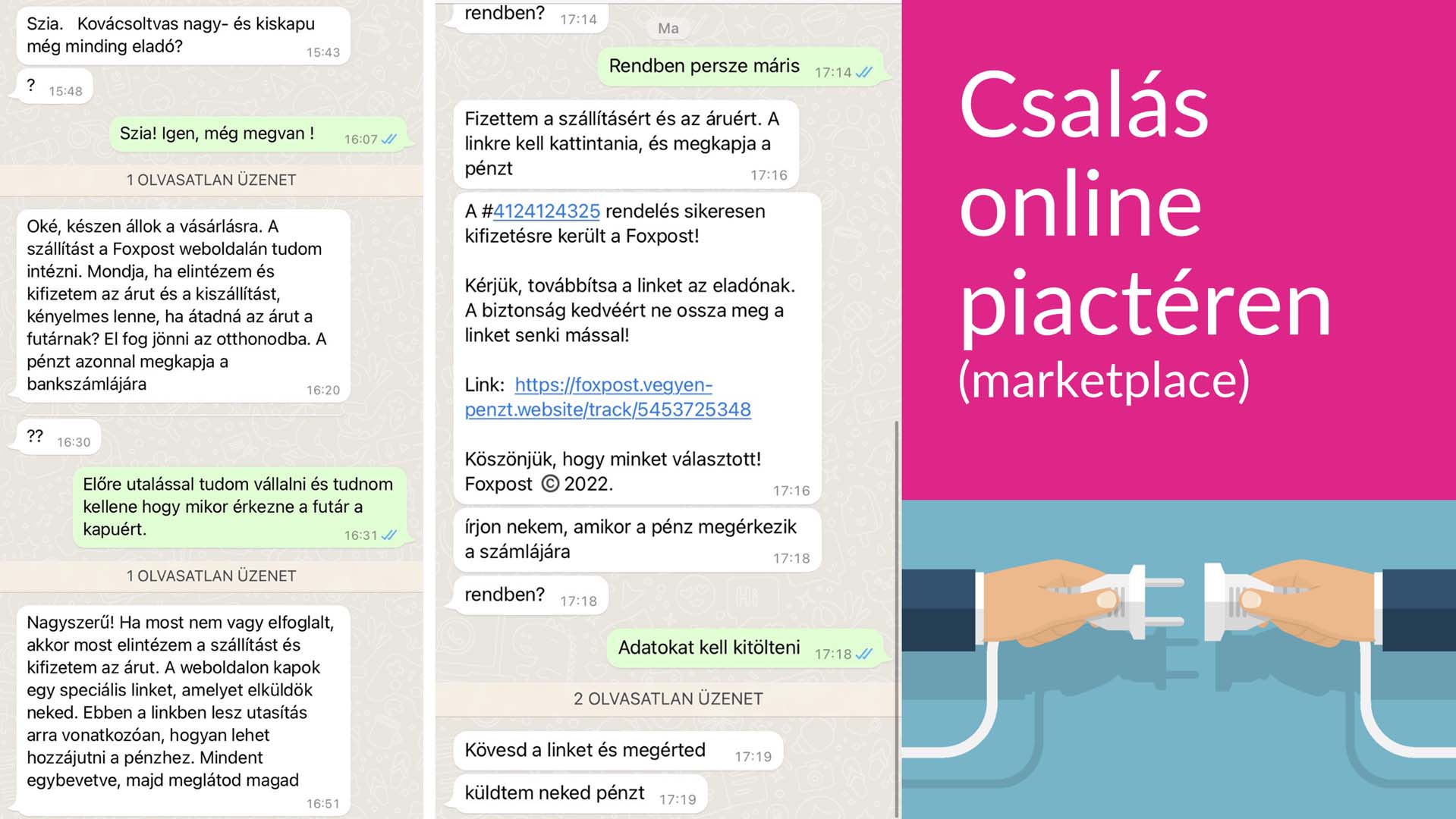 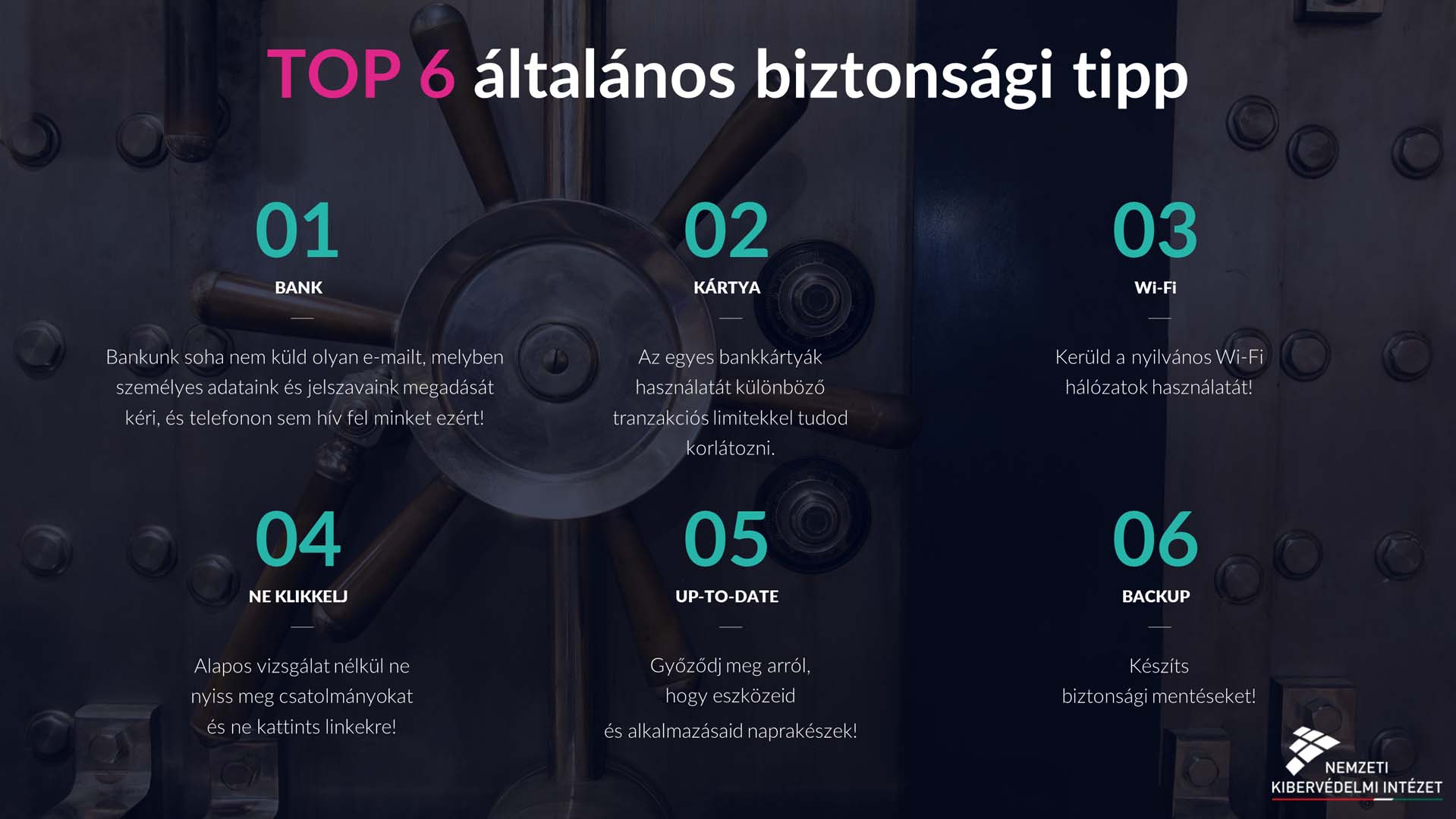 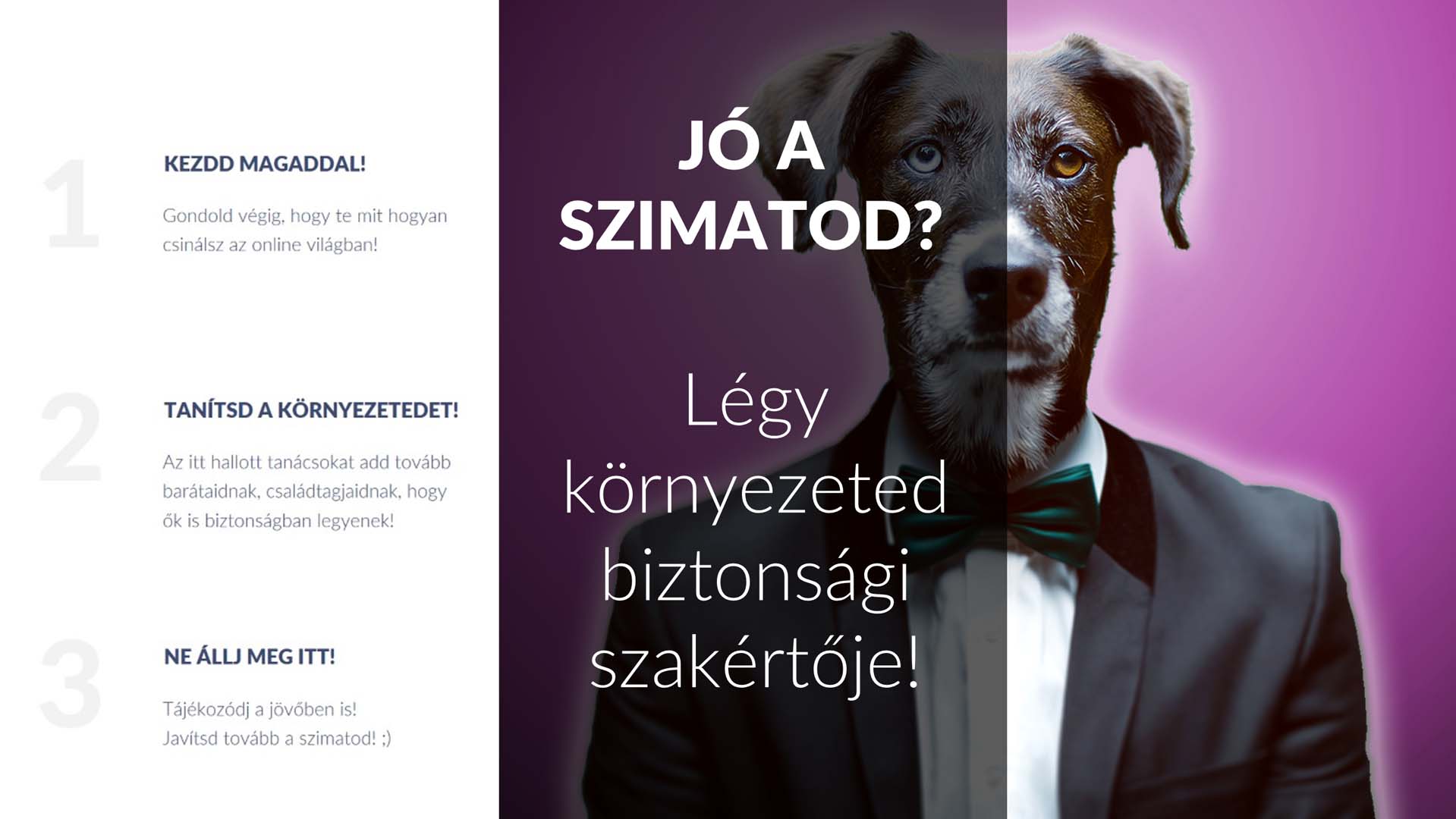 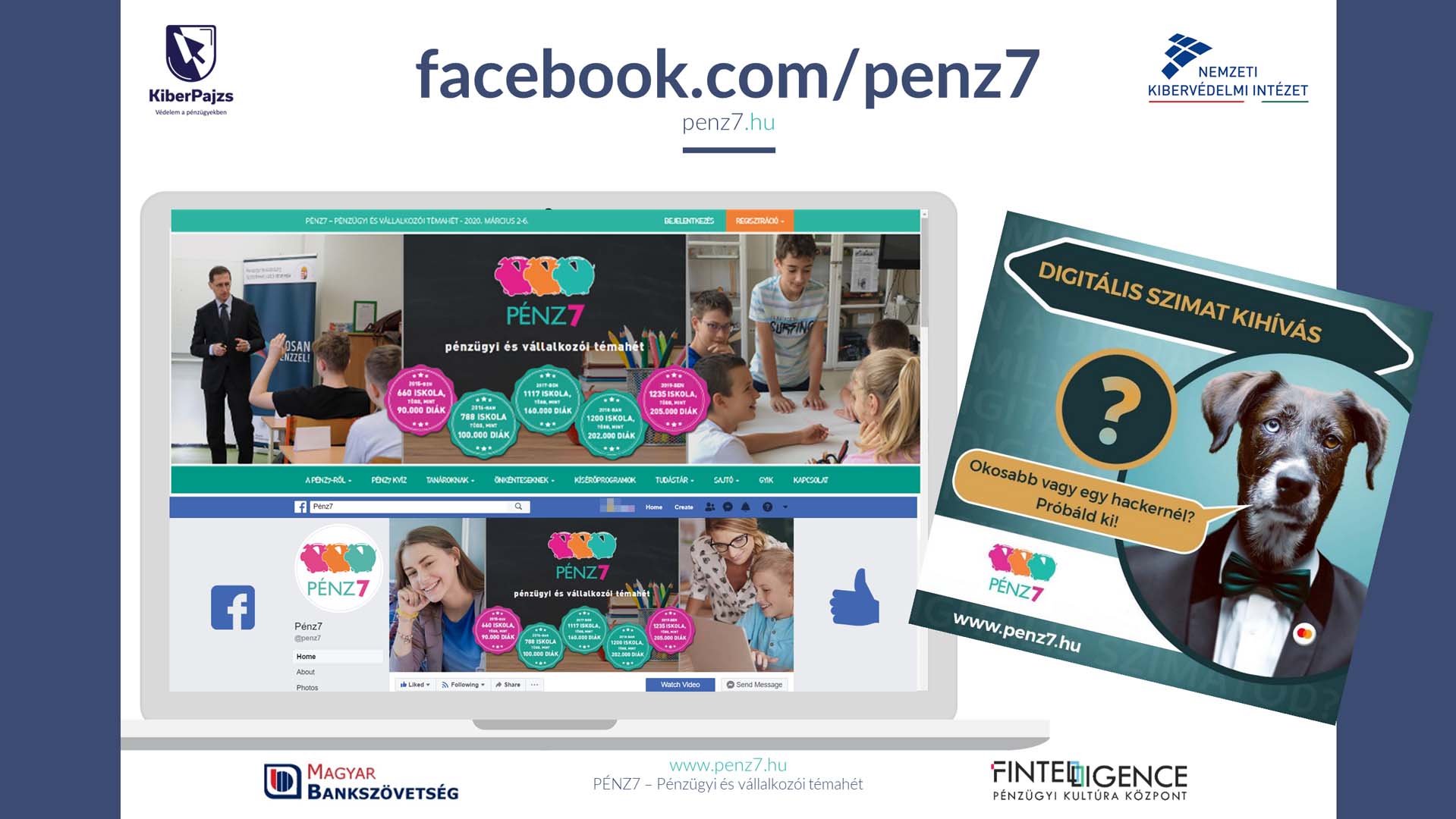 További hasznos információért látogass el a kiberbiztonsággal foglalkozó weboldalakra:
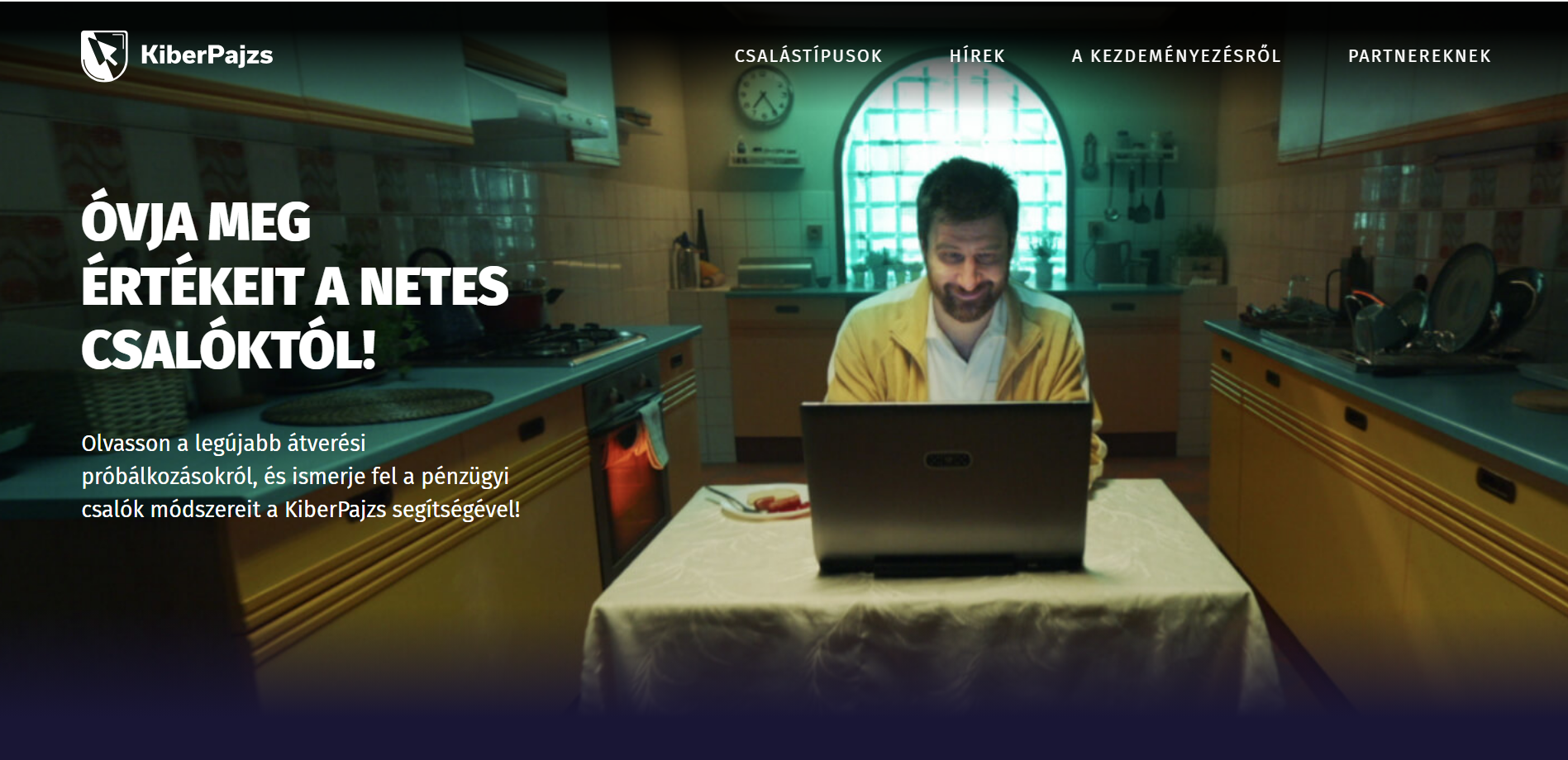 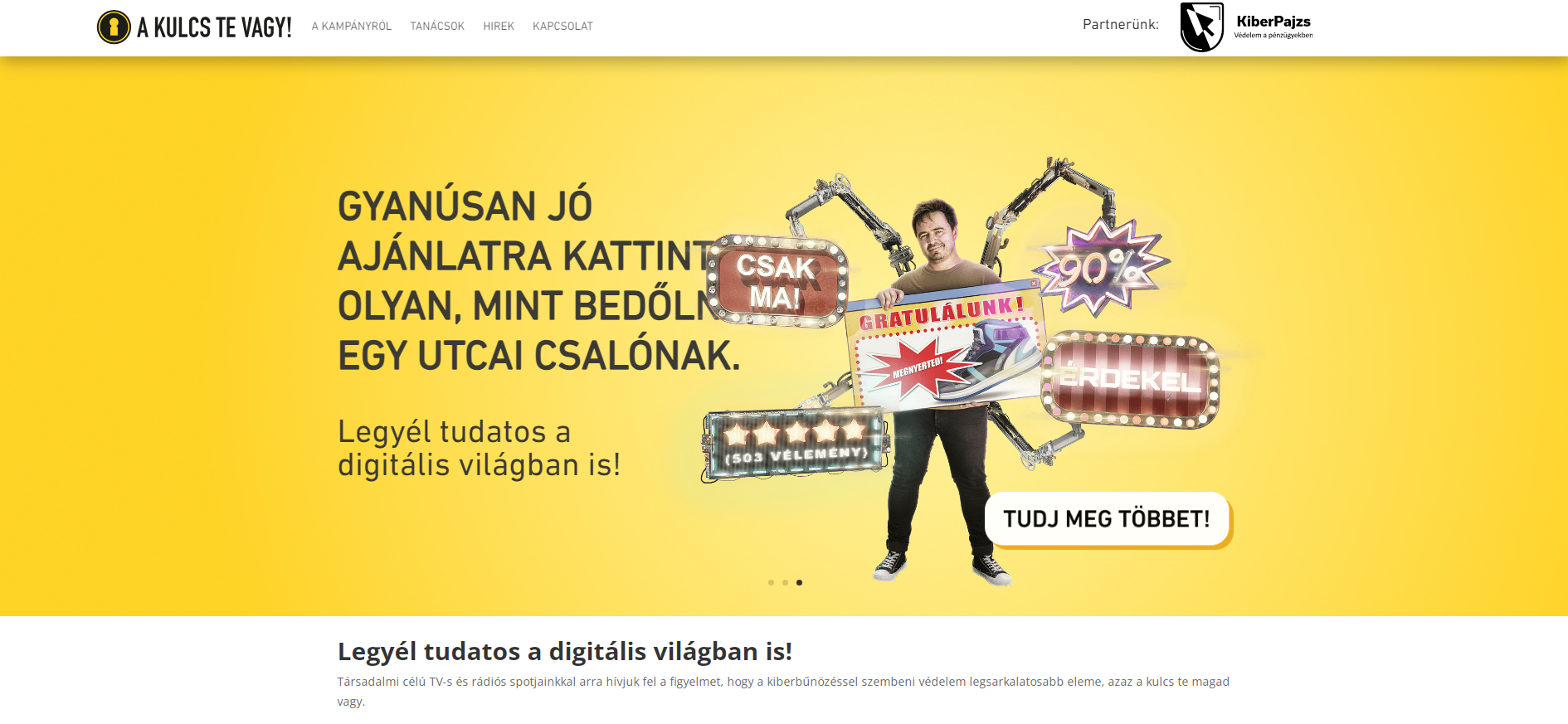 akulcstevagy.hu
kiberpajzs.hu
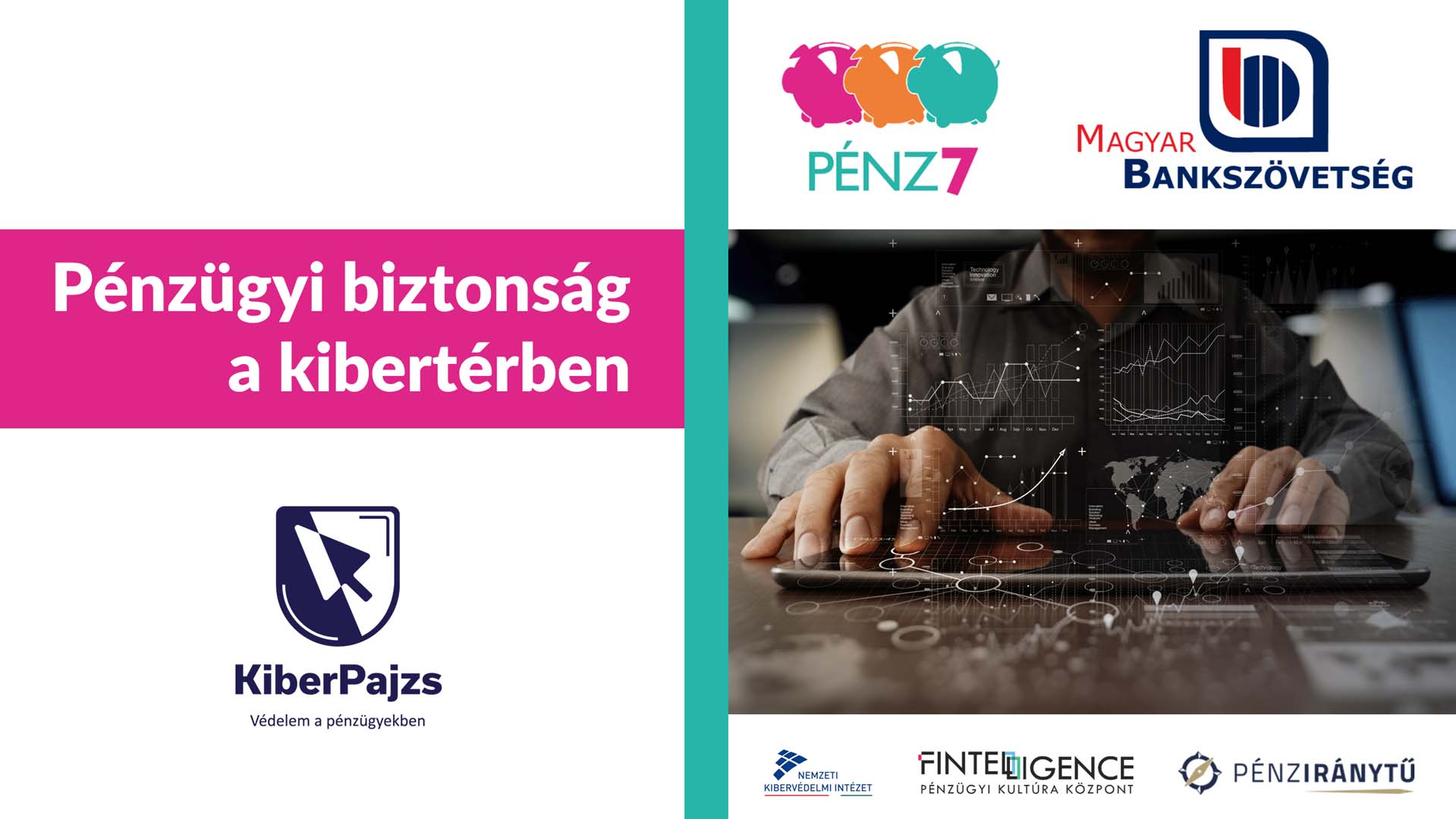